Fixed Assets
Tracking and recording
Sabra Sand – Clark College, Director of Business Services
Lori Carambot – Walla Walla Community College,  Director of Special Fiscal Services
Guides and Policies
Fiscal Affairs Manual 40.20

OFM SAAM Manual Chapter 30 

OFM SAAM Manual Chapter 85.60 Capital Assets Accounting Procedures and  Illustrative Entries
Guideline Highlights
These are the minimum standards for fixed assets (SAAM)
Capital assets are valued at acquisition cost including delivery, taxes and any costs for setup/installation less any trade discount amounts
If self-constructed assets and debt is acquired to finance, add in any interest paid during the construction
All ancillary costs are included – such as surveys, appraisals, site prep, sales tax, delivery/shipping (not feasibility studies or preliminary work)
Donated assets – valued at the estimated acquisition value
General Assets are recorded in Fund 997
Fixed Assets belonging to Internal Service Funds and Enterprise funds are recorded in their respective funds
Never record fixed assets in agency funds
Don’t “delete” assets
All assets purchased through COPs must be capitalized
General Ledger Accounts
2110 Land
2140 Intangible  Assets (non-land) with Indefinite Useful Lives
2210 Buildings
2220 Allowance for Depreciation – Building
2310 Improvements Other than Buildings (Infrastructure)
2320 Allow for Depr. – IOTB
2410 Furnishings and Equipment
2420 Allow for Depr. – Furn. & Equip.
(General Ledger Accounts cont.)
2430 Library Resources
2440 Allow for Depr. – Library Resources
2470 Intangible Assets with Definite Useful Lives
2480 Allowance for Amortization = Intangible Assets
2510 Construction in Progress
Capital Assets (FAM 40.20)
Definition: Long-lived assets of a relatively fixed or permanent nature, tangible, and not held for resale. Capable of repeated use and expected to last more than a year.
Acquired through donation, purchase, capital lease or construction
Capital Lease (40.20.10a)
Definition: Leases that transfer all the benefits and risks inherent in ownership of an asset where the title will eventually be owned by the college. One or more of the following must be met:
By the end of the lease, ownership is transferred to the college
The lease contains a bargain purchase option
Lease is equal to 75% of the estimated useful life of the leased asset. Would require prior approval by GA and OFM
If at the inception of the lease, the present value of the minimum lease payments excluding executory costs is 90% or more of the FV of the asset.
Executory costs are usually insurance, maintenance, and taxes
If these conditions are not met, it is considered an operational lease (record as ED or EH sub-object)
Useful Life
Use the SAAM Commodity Code table found at SAAM 30.50 
This is a 4-digit code that defines the type and useful life of a capitalized fixed asset
Do not use 0500 for buildings – use the o5xx where xx indicates useful life
Fixed Asset Valuation& Recording
Land
Never depreciated
If purchased with a building – must separate land component from building component
Buildings
Will only depreciate if cost is greater than $100,000
Included in Cost
Not Included
Loading docks
Heating and air conditioning equipment
Refrigeration equipment
All other permanently attached that are integral parts of the structure
Cost of preparing the site, such as demolition
Additions to a building are included if they exceed $100,000
Additions, replacements or extraordinary repairs ONLY if they extend the life of the building, increase capacity, or substantial improvement in quality of output or reduction in operating costs. (30.20.20.c) 
Replacements if greater than $100,000 and at least 10% of replacement value of the asset
Furniture and fixtures
Movable equipment
Roof Repair/Replacements
Floor covering replacements
HVAC system repair/replacement
Improvements Other than Buildings (IOTB)
Permanent improvements to the land
Commodity code 06xx (xx is the number of years to depreciate)
Examples – roads, sidewalks, parking lots, outside lighting, solar projects, wind projects, storm or sewer water systems
Capitalize only if value is $100,000 or greater
Replacements if greater than $100,000 and at least 10% of replacement value of the asset (examples in SAAM)
Equipment
Value greater than $5,000
Value includes sales tax, transportation/shipping, site prep, and installation
Trade-ins – the NBV of the asset traded in is added to the cost of the replacement item to determine the total amount to capitalize for the new asset (SAAM 85.60.50)
Donated equipment if estimated fair market value is $5,000 or greater – this will be a reconciling item between FMS and DirectLine
Small and Attractive
Need policy to define
Need a system to inventory
May be attached to a building but capitalized separately unless it is integral to the building
Library Resources
Not restricted by dollar value
Entered at year end as an aggregate amount
Small and Attractive
Must be marked/tagged and identified
Must be recorded and inventoried
Subject to physical inventory counts
Perform a risk assessment to determine at risk items or classes of items
Should have a written policy for S&A
SAAM 30.40.30
Guns, firearms and accessories must always be included
If no written policy then:
Laptops, notebooks, tablets and smartphones with cost over $300
Optical devices, binoculars, telescopes, cameras, desktop computers, TVs, DVD/Blu-ray players and video cameras with cost over $1,000 must be inventoried
Recording Assets in FMS
Detailed Transaction Codes can be found in FAM 40.20.60
Process different in Government vs Proprietary Funds
Depreciation
Recorded in same fund as asset
See FAM 40.20.70 for transaction codes
Disposals
FAM 40.20.80
At year end, don’t net disposals and acquisitions
Physical Inventory
Inventory
Inventory officer issues tags when new items are received
Sequential and destroyed tags should be documented
Physical inventory is to be conducted 
Can be revolving or specific point in time
During inventory watch for items that possibly should be tagged but are not
Written inventory instructions are required and are to include
How and where items are to be counted and information to be recorded
Who to ask if there is a question
What procedures are to be followed
Count sheets are to be signed as attestation
Year end disclosure
Schedule E
Reports Capital Asset Activity to the State for CAFR disclosure
Use the CR2128 and Year end fixed asset entries
Important to keep acquisition and disposal entries separate
Increases and decreases in both acquisition/disposal and depr for acquisitions and disposals need to be recorded and reported separately
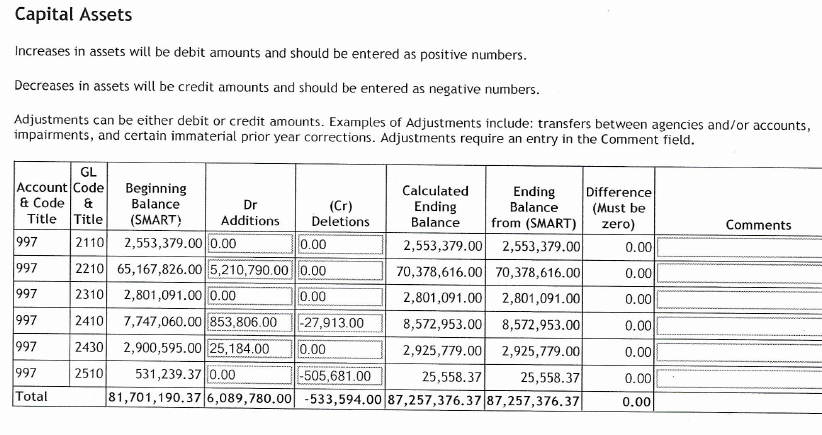 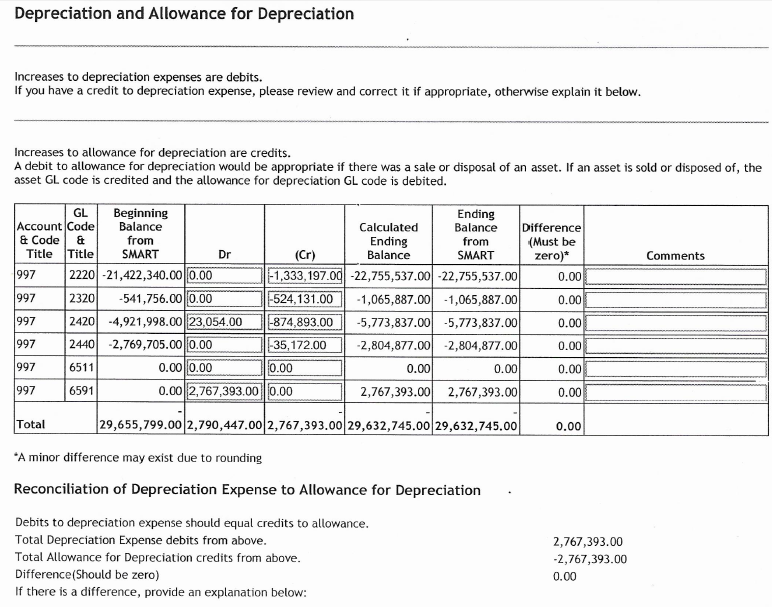 Questions????